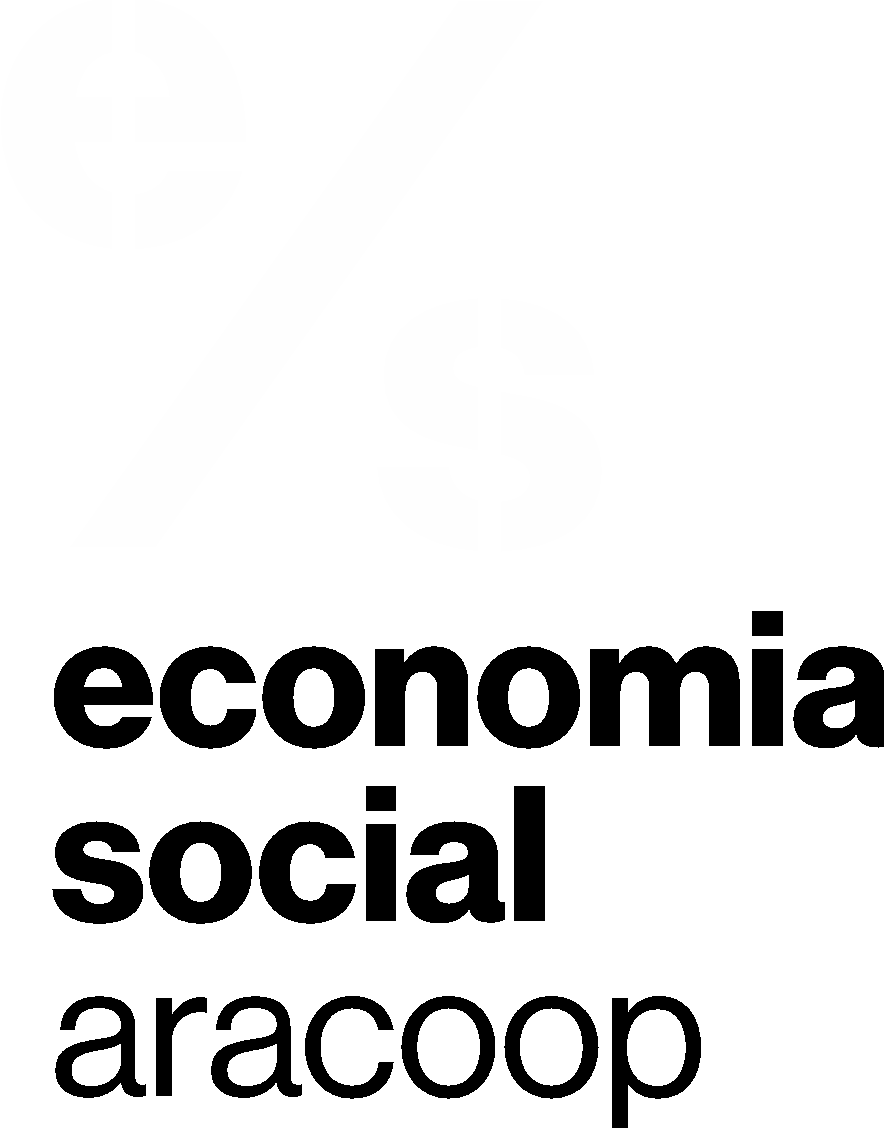 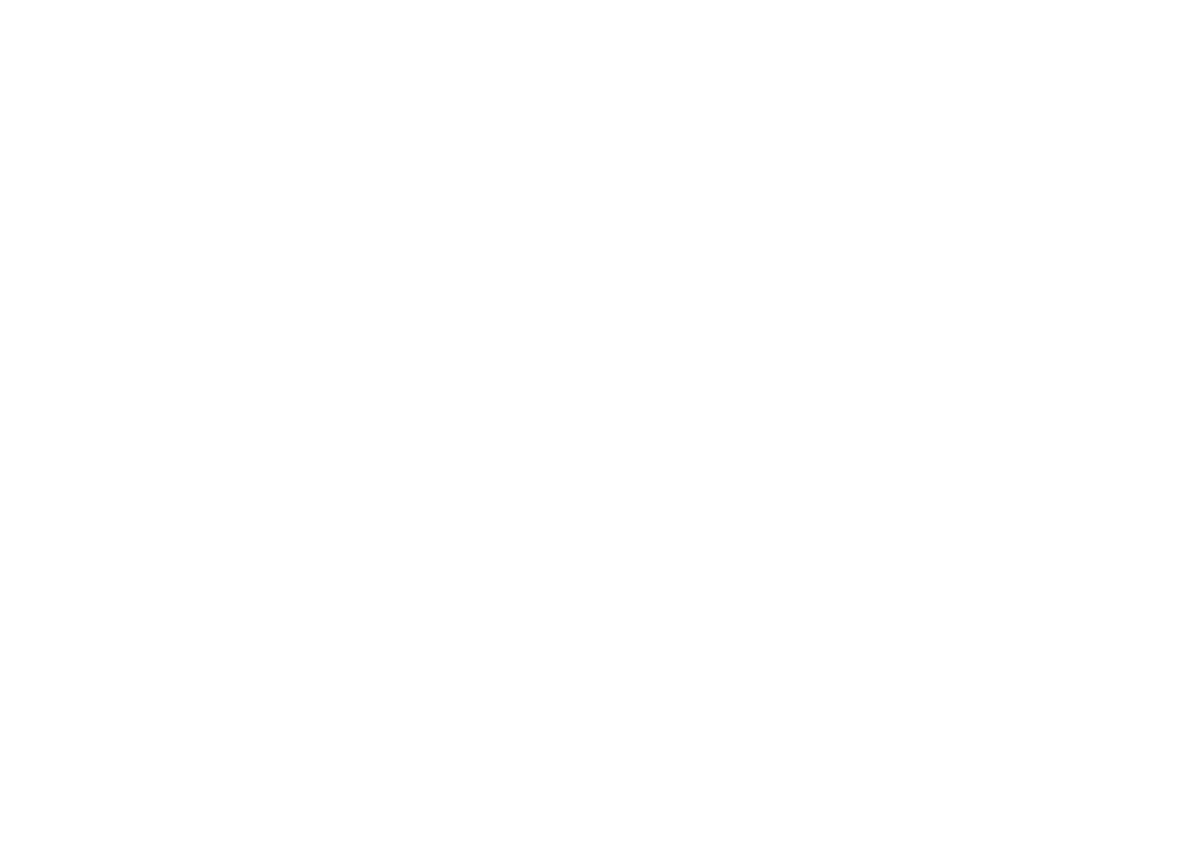 COOPERATIVES D’ALUMNES Acció del programa Aracoop
PER QUÈ FEM UNA COOPERATIVES D’ALUMNES?
El funcionament de la cooperativa d’alumnes ha de servir per treballar la creativitat, l’emprenedoria i els valors cooperatius.
Creativitat: La creativitat és l’habilitat d’inventar i desenvolupar idees noves i originals. Significa posseir la capacitat de trobar solucions a problemes de forma original i creativa. La creativitat no només s’expressa en la resolució de problemes, sinó també, en la localització d’aquests. El procés creatiu implica la interacció de les funcions següents: pensar, percebre, sentir i intuir.
Formació en emprenedoria. El futur professional dels/de les joves que avui dia es troben encara en el sistema educatiu dependrà més de si mateixos, i de la capacitat de compartir un projecte amb altres persones, que no pas d’un tercer – empresa o administració- que els hi doni feina.
Divulgació dels valors i principis cooperatius. Són valors universals i útils per a desenvolupar-se en el nostre entorn; gestió democràtica, autoajuda, responsabilitat social i ambiental, auto-responsabilitat, justícia, equitat, solidaritat, transparència i honestedat. S’aprenen valors incorporats en la pràctica, no s’ensenyen en abstracte si volem que realment aquests valors els incorporin a la seva ètica.
QUÈ ÉS UNA COOPERATIVA?
L’Aliança Cooperativa Internacional (ACI) defineix la cooperativa com una: associació autònoma de persones que s’han agrupat voluntàriament per satisfer les seves necessitats i aspiracions econòmiques, socials i culturals comuns, mitjançant una empresa de propietat conjunta i de gestió democràtica.
ELS VALORS COOPERATIUS
El cooperativisme es fonamenta en un conjunt de valors que són en essència universals
Autoajuda
El grup que assumeix una cooperativa manté una interrelació de suport i de treball individual en funció de la meta comuna.
Responsabilitat
Totes les persones que conformen un grup cooperatiu estan pendents de complir sempre el treball que els correspon. Mai es permet que l’assoliment de l’equip es pari per haver posposat alguna tasca.
Democràcia
La màxima autoritat dintre d’un grup cooperatiu és la reunió en Assemblea de tots els seus integrants. Les decisions es prenen entre tots.
Igualtat
Totes les persones del grup cooperatiu tenen els mateixos drets i deures. L’assignació de càrrecs directius té una finalitat cooperativa perquè no hi ha privilegis especials.
ELS VALORS COOPERATIUS
Equitat
Les persones que integren les cooperatives es comporten sempre de manera justa i equitativa, entenent que el reconeixement del treball aportat per cada associat és la base del bon funcionament d’una empresa cooperativa.
Solidaritat
La persona cooperativista sempre està disposada a donar suport a altres
persones. Mai és indiferent a la injustícia ni a l’atropellament de la dignitat humana.
Honestedat
La persona cooperativista es mou per un comportament i expressió amb coherència i sinceritat, i d’acord amb els valors de veritat i justícia.
Transparència
Els i les cooperativistes tenen una actitud o actuació pública que mostra, sense ocultar o silenciar, la realitat dels fets.
Responsabilitat social i compromís amb els altres
ELS PRINCIPIS COOPERATIUS
Els principis cooperatius, proclamats també per l’Aliança Cooperativa Internacional                         (1995), són les pautes de gestió a través de les quals les cooperatives intenten dur els seus valors a la pràctica:
1r. Adhesió voluntària i oberta
Les cooperatives són organitzacions voluntàries, obertes a totes les persones capaces de fer-ne servir els serveis i disposades a acceptar les responsabilitats de ser-ne sòcies, sense cap tipus de discriminació.
2n. Gestió democràtica per part dels socis
Les cooperatives són organitzacions gestionades democràticament per les persones sòcies, que tenen igualtat de drets i deures (una persona, un vot) i participen activament en la definició de les polítiques i en la presa de decisions. Els homes i les dones escollits per representar i gestionar les cooperatives en són responsables davant els socis i les sòcies                         
3r. Participació econòmica dels socis
Les persones sòcies contribueixen equitativament al capital de les cooperatives i el gestionen democràticament. Per ser soci o sòcia d’una cooperativa cal realitzar una aportació de capital.
ELS PRINCIPIS COOPERATIUS
4t. Autonomia i independència
Les cooperatives són organitzacions autònomes d’autoajuda gestionades per les persones sòcies. Si firmen acords amb altres organitzacions, governs inclosos, o bé si aconsegueixen capital de fonts externes, ho fan en termes que assegurin el control democràtic per part dels seus socis i mantinguin l’autonomia cooperativa.
5è. Educació, formació i informació
Les cooperatives han de destinar una part dels seus excedents a la formació de les persones membres de la cooperativa, per tal d’assegurar que totes entenen bé la complexitat i riquesa de les cooperatives i tenen les habilitats necessàries pera dur a terme les seves responsabilitats amb eficàcia. Les cooperatives se senten responsables d’informar i divulgar el cooperativisme.
6è. Cooperació entre cooperatives
Les cooperatives poden assolir el seu màxim potencial mitjançant la col·laboració pràctica de les unes amb les altres, tant en l’àmbit local com en l’àmbit internacional.
7è. Interès per la comunitat
Les cooperatives treballen per aconseguir el desenvolupament sostenible de les seves comunitats en els àmbits econòmic, social, cultural i ecològic, mitjançant polítiques aprovades per les persones sòcies.
QUÈ ÉS UNA COOPERATIVA D’ALUMNES?
És una societat formada per els alumnes que actuen per si mateixos amb l’orientació i el suport dels professors.
Tots els alumnes socis són iguals i tots treballen col·lectivament per a assolir els objectius que es fixa la cooperativa.
Les cooperatives es desenvolupen en el context de l’escola i en aquesta desenvolupen les activitats socials i econòmiques
La seva creació afavoreix el treball dels valors associats a l’emprenedoria, la solidaritat, el treball mutu i l’autoresponsabilitat, entre d’altres.
COOPERATIVES D’ALUMNESPrograma Aracoop
PERQUÈ UN PROJECTE D’EMPRENEDORIA SOCIAL COOPERATIVA

Col·laborar és una acció pròpia de l'ésser humà, hem d’ensenyar a idear, projectar i actuar de forma mancomunada, democràtica i participativa.
Emprendre és tenir un projecte propi i treballar per a aconseguir-lo.
Permet valorar les petites fites que anem assolint de cara a l’objectiu final
Responsabilitzar-se i implicar-se de manera activa en la consecució de l’objectiu final.
COOPERATIVES D’ALUMNESPrograma Aracoop
5.És un estímul per la curiositat i la creativitat.
Augmenta l’autoestima dels participants a mesura que es van assolint les fases del projecte.
Permet educar en l’error, ja que qualsevol projecte en el seu si porta petits o grans errors que cal saber afrontar i superar.
Tots els membres del grup són importants i tothom té un paper important en el desenvolupament del projecte.
PER QUÈ SERVEIXEN ?
Per a realitzar activitats o projectes que sorgeixin de les idees iniciatives dels socis, per exemple:
Realitzar tallers productius per finançar activitats dels alumnes
Col·laborar amb l’escola per a la millora de les instal·lacions i equipament dels centres.
Col·laborar amb l’escola per a dinamitzar les activitats festives i culturals
Per oferir serveis als alumnes i a les famílies de les escoles
Per fer projectes solidaris amb l’entorn
QUINES TIPOLOGIES TROBEM
COOPERATIVES DE GRUP CLASSE O GRAN GRUP

COOPERATIVES DE LLIURE ADHESIÓ
TIPOLOGIA D’ACTIVITATS
COOPERATIVES DE PRODUCCIÓ

COOPERATIVES DE SERVEIS

COOPERATIVES D’ACTIVITATS
ESTRUCUTURA DE LA COOPERATIVA I FUNCIONSPrograma Aracoop
Estructura
L’Assemblea: l’Assemblea es l’òrgan màxim de decisió de la cooperativa es reuneix un mínim dos cops al curs. Es reuneix per aprovar els comptes, els estatuts i marcar les directrius de treball del al Consell Rector
El Consell Rector: està format pel President, Secretari, Tresorer i un mínim de 2 vocals 
Funcions
El Consell Rector: El Consell es reuneix periòdicament per tractar els punts corresponents a l’ordre del dia que s’han proposat a l’assemblea . Es passa a l’ordre del dia i els diferents punts són debatuts pel consell. A la reunió es pot demanar la presència d’algun expert si ca tractar temes específics. en aquestes reunions el consell rector planifica, organitza i assigna recursos per dur a terme les activitats i accions proposades per l’assemblea
ESTRUCUTURA DE LA COOPERATIVA I FUNCIONSPrograma Aracoop
Tasques del president: Presideix l’assemblea i les reunions del Consell Rector. Es el representant institucional de la cooperativa i l’enllaç amb la direcció de l’escola. Si s’escau,. Acull els alumnes nouvinguts i els explica el funcionament de la cooperativa.
Tasques del secretari: Convoca l’assemblea i les reunions del Consell Rector. Redacta les actes de les reunions. Porta al dia el llibre d’actes i el registre de socis
Tasques del Tresorer: Porta al dia la comptabilitat de la cooperativa.
Tasques dels vocals: A part de la funció de representar el socis i defensar les idees que hagin sortit en l’assemblea, donen suport a la resta de membres del consell rector en les seves activitats. Es poden definir vocalies concretes si la cooperativa així ho decideix, com fins i tot es poden ampliar el número de vocals.
Es poden crear vocalies de comunicació, màrqueting, producció, etc
GESTIÓ ECONÒMICAPrograma Aracoop
Ingressos
La cooperativa d’alumnes: 
Ingressa l’aportació inicial dels socis.
Ingressa els beneficis de l’activitat o servei que genera 
Pot una quantitat anual en concepte de retribució de les feines fetes per l'escola, AMPA, etc.
Pot rebre altres tipus de finançament per a iniciar les seves activitats, préstecs
GESTIÓ ECONÒMICAPrograma Aracoop
Tancament 
A final de cada curs es farà una assemblea on es procedirà a fer el tancament econòmic de l’exercici i la distribució dels excedents
Cal tenir en compte per a aquest tancament:
Les aportacions dels socis són retornables en el moment d’abandonar la cooperativa o bé quan aquesta cessa la seva activitat, per tant no computen en l’excedent final
Si la cooperativa rep un préstec o finançament per als seus projectes, s’ha de tenir en compte a final de l’exercici el retorn del mateix amb els interessos que se’n derivin
Entre un 20 i un 30 % del marge s’ha de destinar a un projecte de millora de l’entorn on s’ubica la cooperativa o bé a la millora del centre educatiu.
COOPERATIVES D’ALUMNESPrograma Aracoop
A TALL D’EXEMPLE:
Cooperatives de producció:
Berenars per al alumnes
Fabricació i venda de polseres collarets, punts de llibre, etc
Fabricació i venda de sabons amb oli reciclat
Creació i edició de contes
Calendaris i àlbums fotogràfics
Pastissos per encàrrec per a festes d’aniversari
Obsequis que l’escola fa als convidats a actes
Artesania
COOPERATIVES D’ALUMNESPrograma Aracoop
A TALL D’EXEMPLE:
Cooperatives d’activitats:
Tallers per a infants que es queden al migdia o per a les festes tradicionals.
Activitats amb finalitats solidàries ( Marató de TV3, Banc d’aliments, Banc de sang, etc).
Dinamització i ambientació de festes i activitats de l’escola
Jocs tradicionals
Grups de teatre
Altres activitats puntuals ( rosa anònima, túnel del  terror, campionats esportius, dònut solidari, etc).
Dinamització musical.
Activitats per als barris on s’ubica el centre
COOPERATIVES D’ALUMNESPrograma Aracoop
A TALL D’EXEMPLE:
Cooperatives de serveis :
Suport al monitoratge en el temps del migdia
Logística per als actes que es realitzen a l’escola
Petits manteniments
Manteniment de l’hort i les plantes de l’escola
Càtering i bars dels actes festius
Altres serveis que es pactin amb l’escola o l’institut
COOPERATIVES D’ALUMNESPrograma Aracoop
FASES DEL PROJECTE

FASE 1: Posar en marxa la cooperativa

FASE 2: Iniciar l’activitat econòmica de la Cooperativa

FASE 3: Avaluar els resultats de l’activitat econòmica i del projecte socioempresarial

FASE 4: Si s’escau, Donar continuïtat a l’experiència cooperativa
METODOLOGIA D’IMPLEMENTACIÓPrograma Aracoop
a). Fer una assemblea constituent en la que com a mínim cal decidir
El nom de la cooperativa ( el nom també es pot escollir a posteriori, un cop s’hagi decidit l’activitat a fer. Ja que d’aquesta manera el nom de la cooperativa pot anar més en consonància amb el que aquesta fa)
Escollir els càrrecs socials o membres del consell Rector. ( com a mínim ha d’haver un President/a, un secretari/ària i un   tresorer/a i és recomanable 3 vocals que donin un suport a aquests càrrecs). Es pot fer una campanya electoral prèvia si així ho decideixen els interessats).
Elegir l’activitat a la que es dedicarà la cooperativa. (Es tracta de decidir de manera genèrica si la cooperativa farà activitats de producció, realitzarà serveis a l’escola o bé farà altres activitats de dinamització o lúdiques)
METODOLOGIA D’IMPLEMENTACIÓPrograma Aracoop
b) Redactar i aprovar els estatuts, definir la imatge corporativa i decidir i planificar l’activitat a fer
Quan ja s’ha escollit el consell rector, aquest en col·laboració amb els docents elaborarà una proposta d’Estatuts i la portarà a aprovació a l’assemblea. Aquests estatuts han de contemplar que una part dels excedents han d’anar destinats a projecte que millorin o bé la pròpia escola o bé l’entorn on aquests s’ubica. En aquesta mateixa assemblea o en posteriors, es pot aprovar la proposta de logotip de la cooperativa i decidir l’activitat o activitats en concret que farà la cooperativa.
Un cop decidida l’activitat el consell rector i l’equip docent la planificaran i establiran els equips de treball, els mecanismes de comunicació i tot allò que es consideri necessari per a dur-la a terme. Si s’escau es pot estructurar un equip de gestió delegat pel Consell Rector.
METODOLOGIA D’IMPLEMENTACIÓPrograma Aracoop
c) Realització de l’activitat de la cooperativa i tancament econòmic
La següent fase contempla la realització de l’activitat o activitats de la cooperativa al llarg del curs escolar.
Abans de finalitzar el curs cal fer una darrera assemblea de tancament, en la qual el consell rector presenta el tancament econòmic i es decideix la distribució dels resultats. Si els resultats són positius a banda de destinar el percentatge a la millora de l’entorn, cal decidir que es fa amb els excedents, que caldrà que es destinin a una activitat o projecte col·lectiu.
En aquesta assemblea també caldrà prendre la decisió sobre la continuïtat o no del projecte cooperatiu de cara al curs següent.
COOPERATIVES D’ALUMNESPrograma Aracoop
EL PAPER DELS DINAMITZADORS DEL PROGRAMA
Formar als docents que no hagin pogut assistir a les sessions de formació del programa.
Distribuir els materials derivats de la formació i donar accés al gestor de continguts del programa.
Facilitar els contactes amb altres cooperatives d’alumnes per intercanviar experiències.
Fer una sessió de formació i motivació amb els alumnes
Dinamitzar la primera assemblea de la cooperativa d’alumnes que es portin a terme a l’escola 
Coordinar-se i supervisar el funcionament del la cooperativa al llarg del curs, amb les docents responsables, i si s’escau amb els alumnes.
COOPERATIVES D’ALUMNESPrograma Aracoop
MOLTES GRÀCIES